Operační léčba glaukomuTrabekulektomie
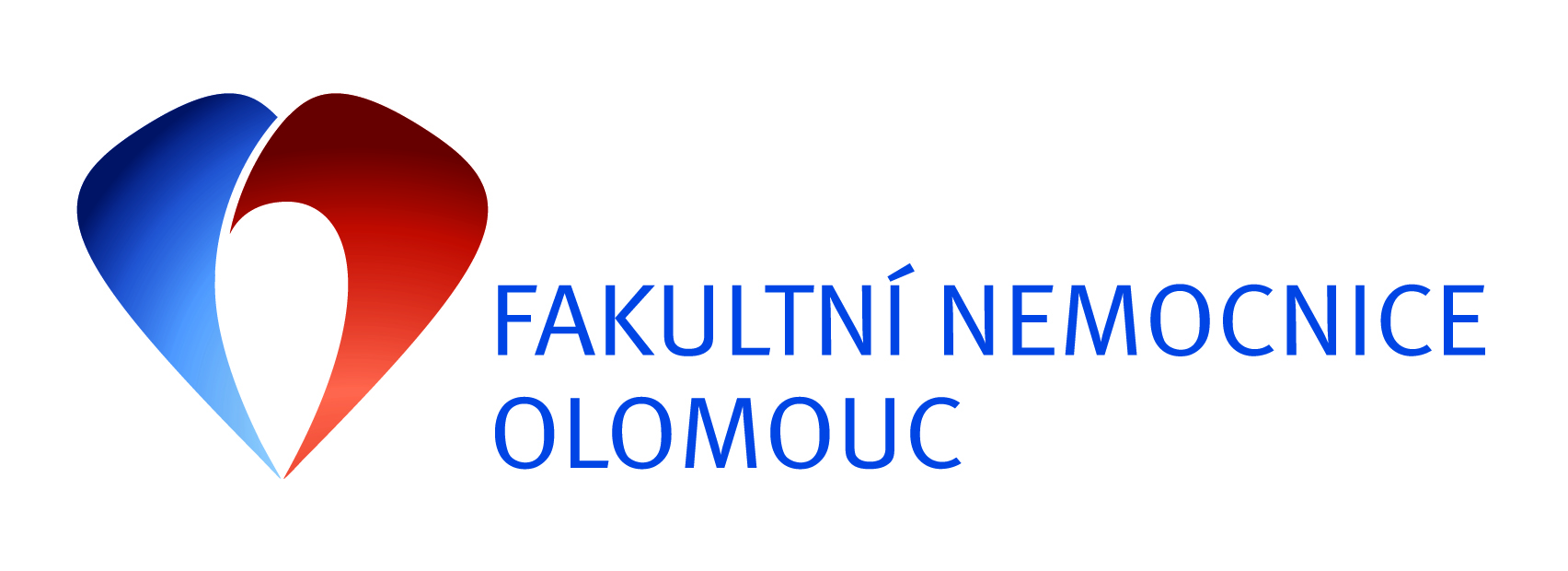 Iva Pavlíková
Jana Jakůbková
Andrea Ščudlová
Oční klinika
Glaukom
hlavní příčinou glaukomu je vysoký nitrooční tlak

dochází k nevratnému poškození zrakového nervu

vede k postupné ztrátě zraku

typické jsou výpadky zorného pole zejména v periferii
Výpadky zorného pole
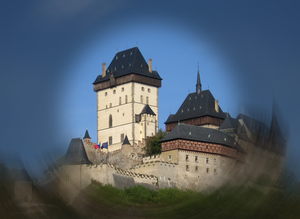 Léčba glaukomu
cílem léčby je snížení nitroočního tlaku



konzervativní 
laserová
mikrochirurgická
Trabekulektomie
nejužívanější mikrochirurgická metoda léčby glaukomu

účinná a bezpečná filtrační operace

cílem této operace je vytvoření permanentní filtrace mezi nitroočním prostorem (očními komorami) a prostorem mezi spojivkou a sklérou
Výkon
délka výkonu asi 15 min
provádí se v topické a lokální anestezii
je pro pacienta minimálně zatěžující
Video
Pooperační péče
poloha v polosedu
pacient si nesmí mnout oko, ev. přiložení krytky na oko
nastavování nitroočního tlaku do ideálních hodnot (masáže bulbu, farmakoterapie)
Závěr
lety ověřená operace
účinná 
minimálně traumatizující pro pacienta
Děkuji vám za pozornost a přeji hezký zbytek dne
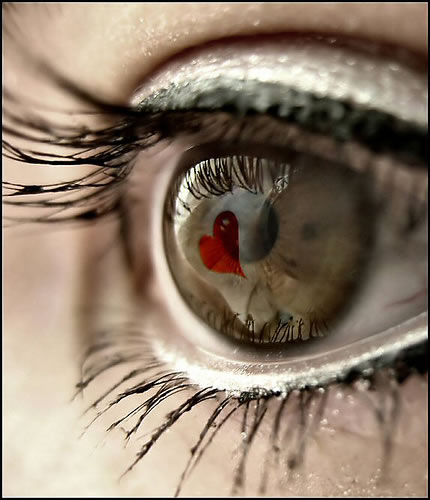